Technical Tips for Districts
in Preparing forOnline Administrations ofGeorgia Milestones
November 7, 2018
11/6/2018
1
Welcome!
GaDOE
Chris Shealy, Director, Technology Services
Joe Blessing, Assessment Specialist
DRC
Dirk Austin, Field Support Engineering
Missy Shealy, Program Management
11/6/2018
2
Georgia Milestones
11/6/2018
3
Georgia Milestones
Georgia Milestones will be administered 100% online this school year.
Paper forms are available for those students who cannot access the online assessment due to their disability.
Central Office Services (COS) will be used for content caching.
The TSM will no longer be supported.
11/6/2018
4
Advantages of Online Testing
Improved student experience
Increased interactivity
Standard administration of accommodations
Reduced irregular test administration
Reduced stress on district, school, and teachers
Improved test security
Matches Georgia Standards of Excellence for use of technology in writing
Example: ELAGSE3W6: With guidance and support from adults, use technology to produce and publish writing (using keyboarding skills) as well as to interact and collaborate with others.
Reflects technology use found in college and career
11/6/2018
5
Paper/Pencil
Multiple items on page
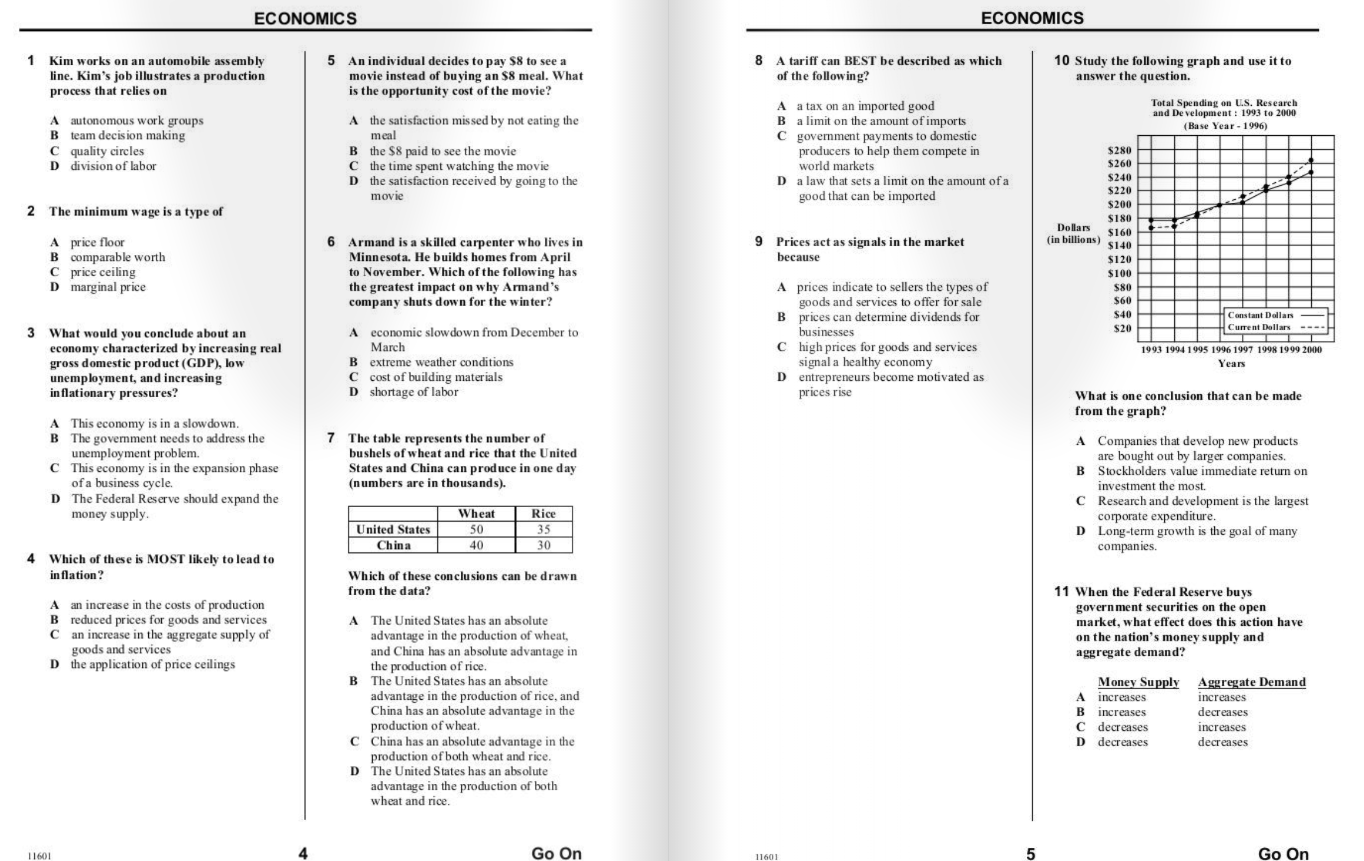 Transfer of responses to answer document
11/6/2018
6
Online
Zoom available for all students
Calculators and reference documents
Interactive supports
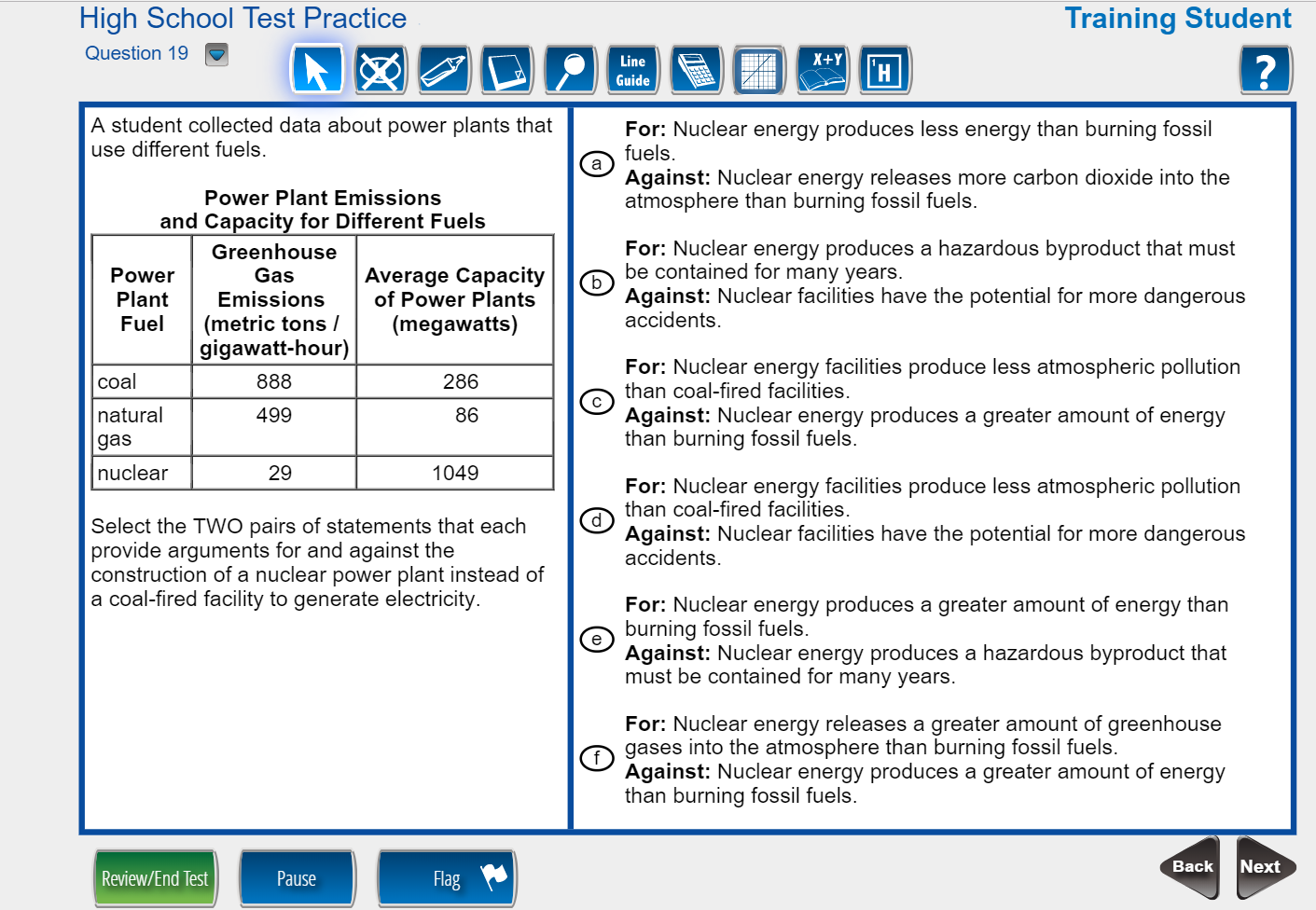 Different item types
One test item per page
11/6/2018
7
Universal Tools: Milestones
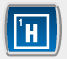 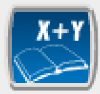 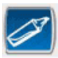 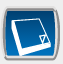 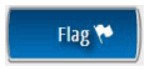 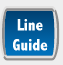 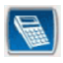 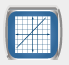 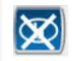 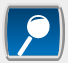 11/6/2018
8
New Item TypesField Tested Spring 2019
Drag and drop 
mathematics, science, social studies
Graphing
mathematics
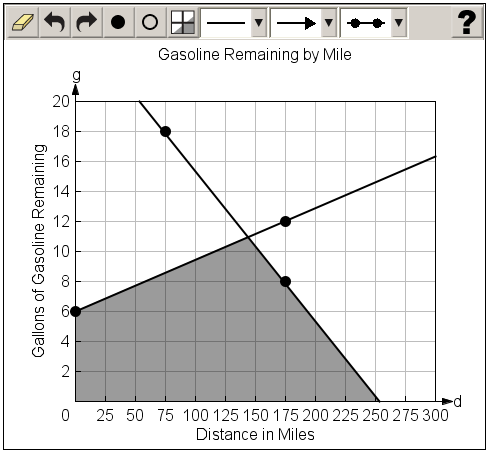 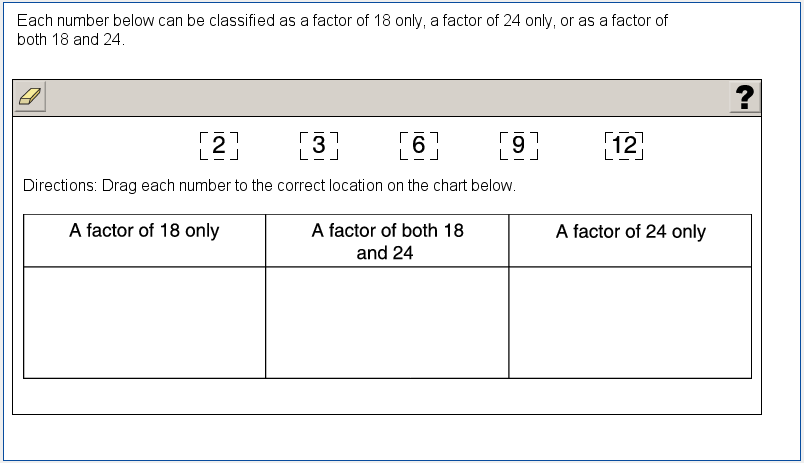 11/6/2018
9
Status of Georgia Milestones
11/6/2018
10
Georgia Milestones Online Testing
11/6/2018
11
Total tests taken online Spring 2018 (EOC and EOG)
11/6/2018
12
EOG and EOC Online Tests completed by Week Spring 2018
13
11/6/2018
Concurrent Test Activity, April 17, 2018EOG Spring 2018
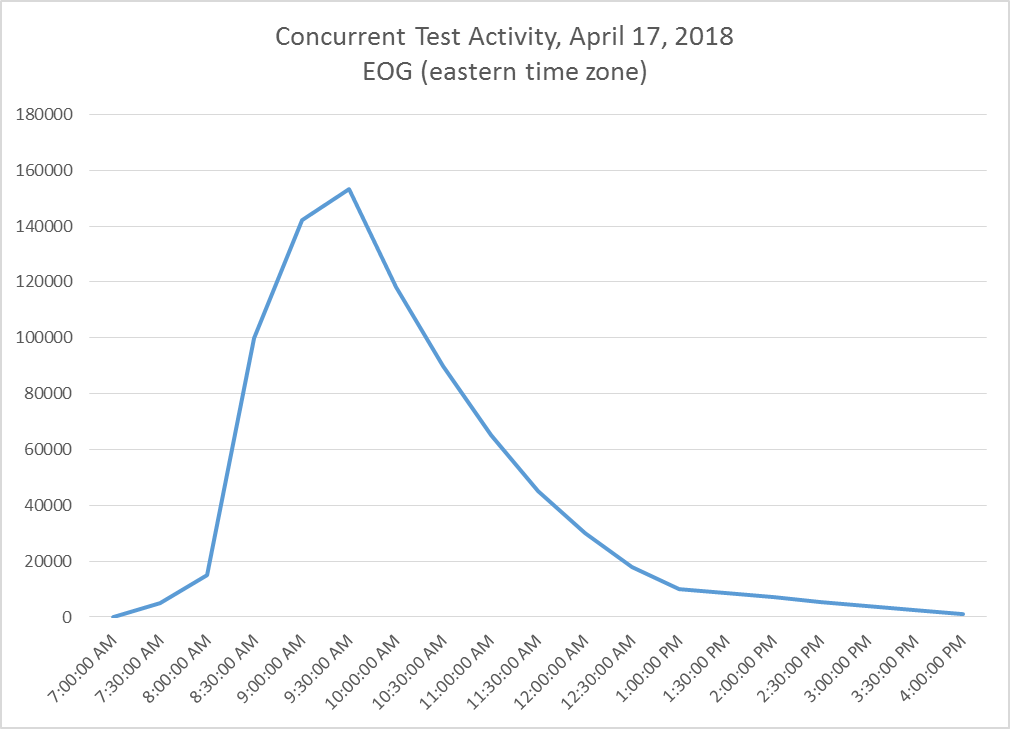 11/6/2018
14
OS BreakdownEOG and EOC Spring 2017
11/6/2018
15
Getting Ready for Milestones and ACCESS for ELLs 2.0
11/6/2018
16
Available Technology Resources
11/6/2018
17
Available Technology Resources
DRC Testing Site Capacity Estimator v.4
DRC Computer Usage Estimator v. 1
DRC Online Testing Network Evaluation and Troubleshooting
DRC Site Technology Readiness Checklist
DRC System Requirements (Effective 10/1/2018)
Experience Online Testing Georgia
Georgia Milestones Online Test Administration Demonstration
Georgia Milestones Troubleshooting Guide for Online Testing
INSIGHT Keyboard Shortcuts
Tips for Keyboard Settings
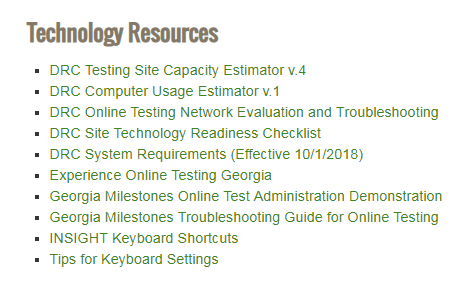 http://www.gadoe.org/Curriculum-Instruction-and-Assessment/Assessment/Pages/Georgia-Milestones-EOG-Resources.aspx
11/6/2018
18
DRC Testing Site Capacity Estimator v.4
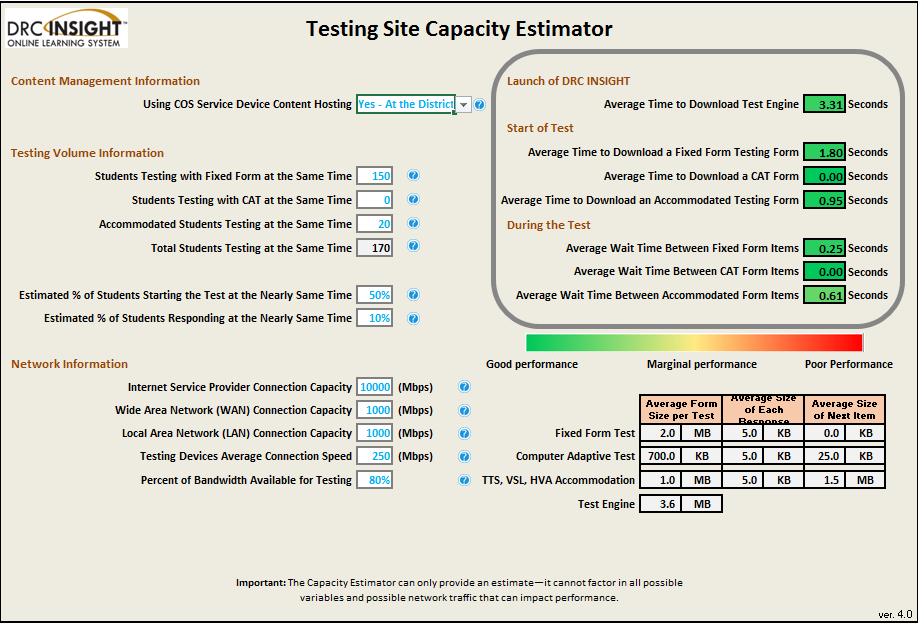 11/6/2018
19
DRC Computer Usage Estimator v.1
11/6/2018
20
Resource Materials
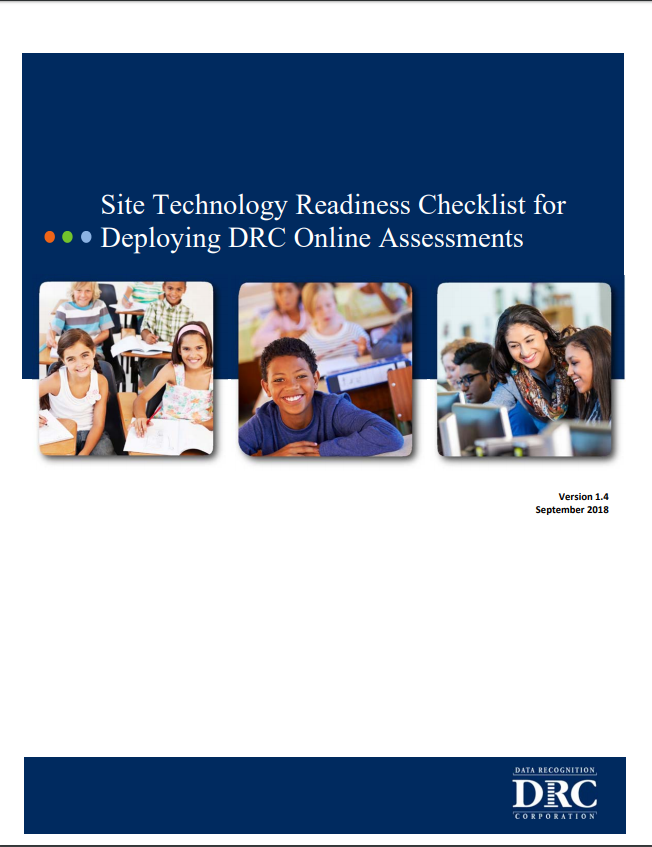 11/6/2018
21
DRC System Requirements (Effective 10/1/2018)
11/6/2018
22
Test Practice for Online Administrations – Georgia Milestones
Secure Practice Test
Tickets found in pdf format in General Information of eDIRECT
Test taken through INSIGHT platform
Will include a single, sample TE item form (November target)
Available year-round
Secure Practice Test with Response Transmission
Students scheduled and tests printed through Test Administration of eDIRECT
Records Network and Bandwidth usage during a simulated test administration
Test taken through INSIGHT platform
Extended Retry Logic 
Available August 6, 2018 – May 31, 2019
Experience Online Testing Georgia
No tickets needed
Test taken online at www.gaexperienceonline.com
Students, parents and teachers can all access this website
Sample of Section One ELA is presented
Will include a single, sample TE item form (November)
Available year-round from anywhere on the web
11/6/2018
23
Georgia MilestonesExperience Online Testing Georgia
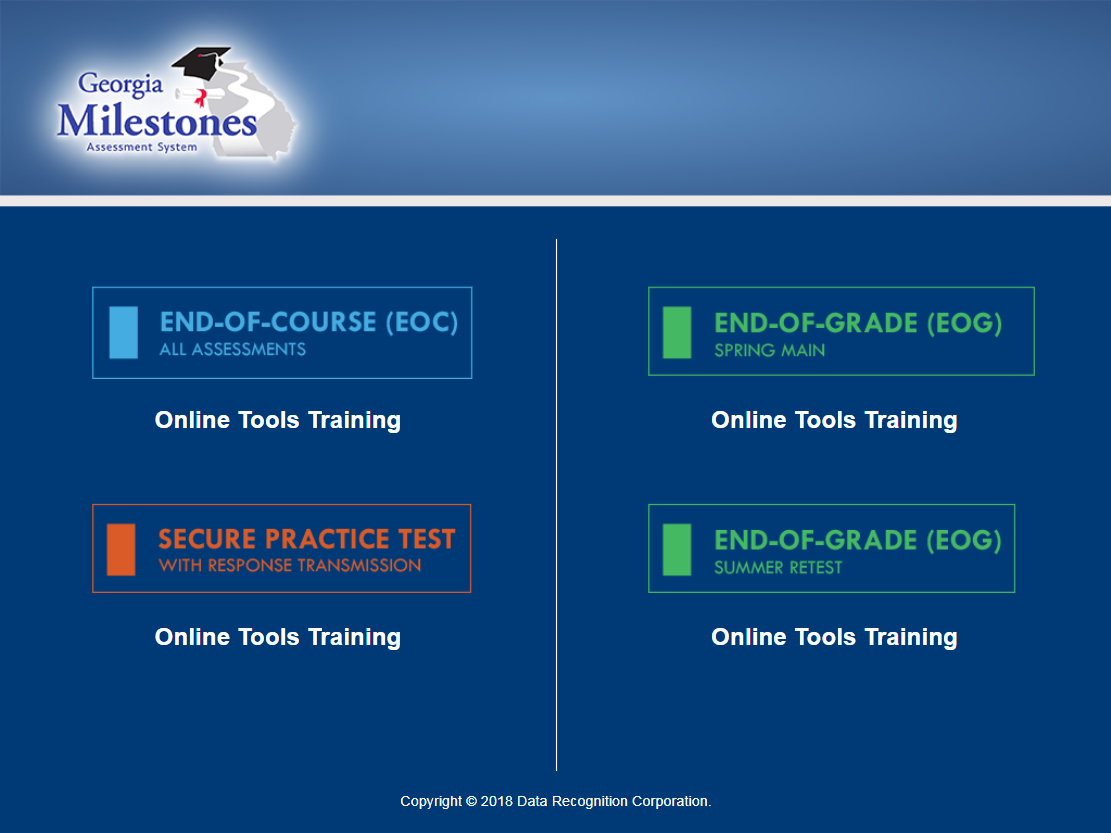 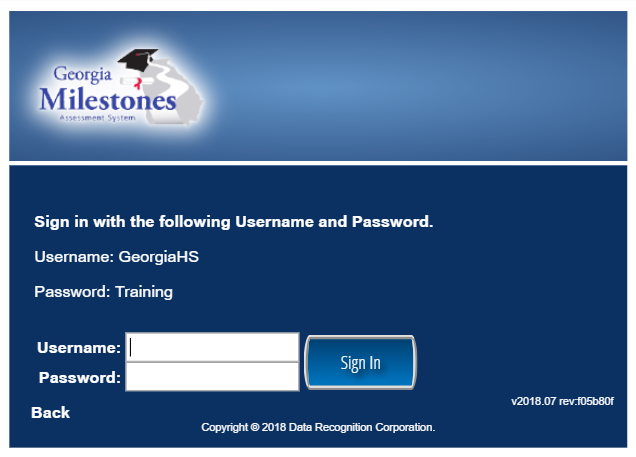 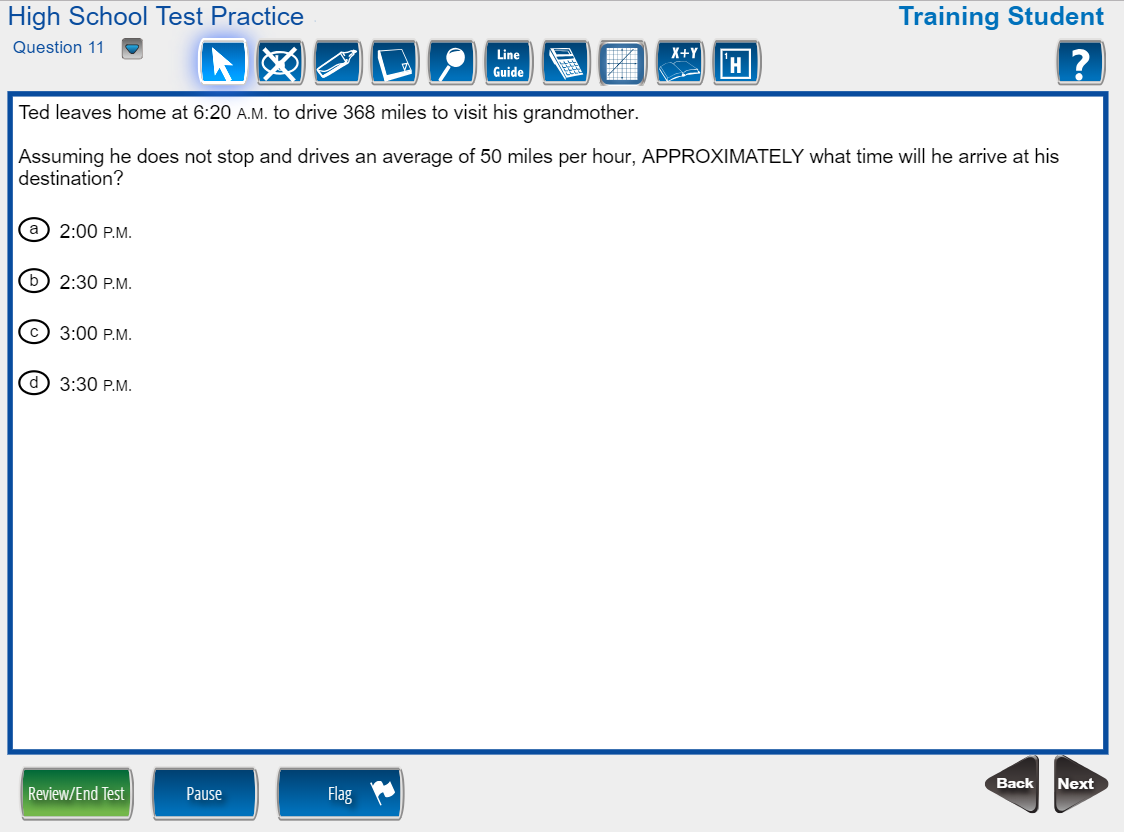 www.gaexperienceonline.com
11/6/2018
24
Georgia Milestones Online Test Administration Demo
11/6/2018
25
Tips for Keyboard Settings
11/6/2018
26
What’s New
11/6/2018
27
What’s New – Extended Retry Logic
Provides solution to avoid a network connection error that disconnected students from testing or caused error flags on the TSM
Results in fewer students disconnected from testing
Functions for Georgia Milestones
Continues attempting to connect for five minutes
Does not work with Response Caching
11/6/2018
28
What’s New – Extended Retry Logic
INSIGHT attempts to send the test response to DRC for five minutes. During this time, the following scenarios may occur:
Scenario I: A connection is re-established quickly.
In this situation, the error message closes and the tester continues testing. Note that this situation could occur very quickly, even before a test proctor has had time to contact the tester.
Scenario II: The tester is directed to close the message (clicks Exit the Test).
In this situation, a test proctor directs the tester to click Exit the Test, INSIGHT closes, and testing ends for the tester.
Note: All test information is saved and tester can resume testing at same point in the test when they re-enter the test.
11/6/2018
29
What’s New – Extended Retry Logic
If INSIGHT cannot send a test response to DRC due to connectivity issues, it displays the following error message.
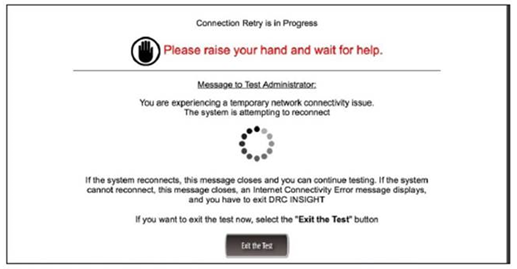 11/6/2018
30
What’s New – Extended Retry Logic
Scenario III: The tester is directed to wait and to leave the message displayed.
In this situation, one of two things occur: 
If a network connection is re-established within five minutes, the test response is sent to DRC, the message closes automatically, and the tester can continue testing.
If a network connection is not re-established within five minutes, the message closes and an Internet Connection Error message displays, requiring the tester to exit INSIGHT by clicking OK.
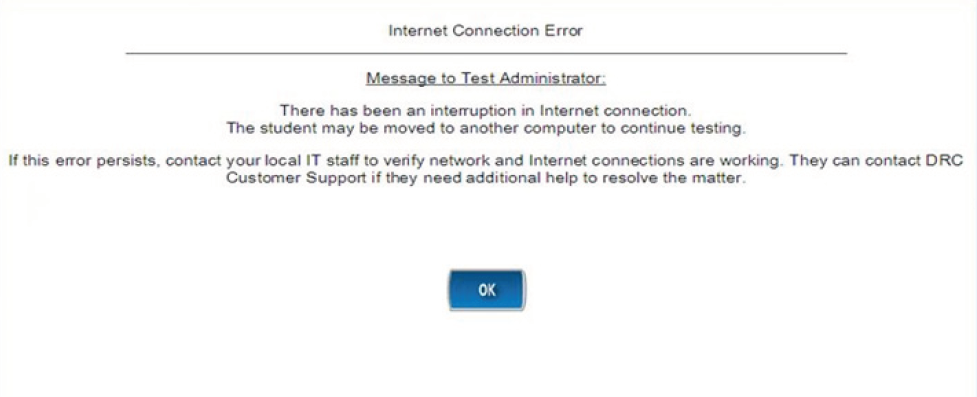 11/6/2018
31
What’s New – COS
All districts were instructed to complete the transition from the TSM to COS Service Devices by the EOC August Mid-Month (August 6, 2018).
DRC is no longer supporting the TSM for Content Caching.
Extended Retry Logic removes the need for Response Caching.
11/6/2018
32
Getting Started – The Basics
11/6/2018
33
Online Readiness
Meeting with Technology Director and Site Technology Technicians
Ensure technology staff is aware of the local assessment calendar
Determine Site Readiness
Review Bandwidth and Network Needs
Ensure installation of Central Office Services (COS)
Ensure installation of INSIGHT
Along with technology staff, participate in training webinars
Establish and review technology troubleshooting protocols
11/6/2018
34
Technology and Testing
Testing and Technology teams should work closely together
Review training dates and times
Review testing schedule, number of testers, amount of time testing
Capacity Estimator
Computer Use Estimator
Readiness Checklist
Plan for Secure Practice Test sessions
Verify that any new district technology works with INSIGHT
Check Firewall Settings and Whitelisting
11/6/2018
35
Network Requirements
All testing devices should have access to the Internet and DRC servers using HTTP/HTTPS protocols on ports 80 and 443
All firewalls should allow connectivity on ports 80, 443, and 55222-55225
Whitelist the following file types, both internally and externally: enc, exe (for updates), gif, html, jar, jpeg, xml
Prioritize/whitelist INSIGHT traffic on: firewalls, internet packet shaper, routers, switches, proxies, other network devices
Whitelist these URLs on content filtering systems or other proxy/firewall software that is used locally:
https://drc-centraloffice.com	https://dtk.drcedirect.com
https://ga-insight-client.drcedirect.com	https://api-gateway-cloud.drcedirect.com
https://ga-insight.drcedirect.com	https://api-gateway.drcedirect.com
https://ga.drcedirect.com	https://cdn-content-prod.drcedirect.com
https://www.drcedirect.com	https://cdn-download-prod.drcedirect.com
https://wbte.drcedirect.com
11/6/2018
36
System Requirements
DRC provides updates of system requirements every 3-4 months
Goal to provide guidance based on device/operating system vendor support plans
Please note – If you experienced satisfactory performance from the hardware you used for online testing in 2017-2018, you should experience the same performance, or better, this year using the updated DRC INSIGHT secure browser and COS Service Device software – IF the device/operating system vendor still supports the device/operating system
Details of the System Requirements are located in eDIRECT
https://ga.drcedirect.com
General Information/Documents/
Document Type of Manuals
11/6/2018
37
Getting Started – The Basics
Think about how you will group your testing machines
Local Testing Schedule – New Scheduling Flexibility
Computer Usage Estimator
COS Service Device
Capacity Estimator
Decide where and how you will deploy it 
Install it
Setup Configurations in the Central Office Services – Device Toolkit (COS-DTK) for each group
Install DRC INSIGHT
One installation for Milestones (EOC and EOG), WIDA Screener, and ACCESS for ELLs 2.0
11/6/2018
38
Grouping Machines
Consider the local testing calendar and work with the System Test Coordinator to determine any scheduling flexibility options to maximize devices and bandwidth.
Think about how you will group your testing machines
Location
Lab/Cart
Device OS
Grade
Other
Consider using an organized naming convention
You will use this information later in the COS-DTK to set up configurations.
11/6/2018
39
COS Service Device
COS includes two major components:
COS-Device Toolkit (COS-DTK) Interface
Configuration User Interface replaced stand-alone Device Toolkit
Enhanced integration into eDIRECT for improved security and usability
COS Service Devices
Content Management and Content Hosting services that replace TSM
Service device software is installed locally on one or more dedicated devices at testing sites
11/6/2018
40
Overview of COS
Central Office Services Service Devices (COS Service Device) replace the content caching feature currently found in the Testing Site Manager (TSM) software. These features in the COS Service Device are called Content Management and Content Hosting.
Content Management (CM) is the service that manages the download of test content to each site.
Content Hosting (CH) is the service that provides content to student testing devices.
11/6/2018
41
Benefits of COS Service Devices
Creating separate features, referred to as Content Management and Content Hosting, allows for additional flexibility.
Download only the content appropriate for a specific testing site.
Download content once for use by multiple COS Service Devices.
More testing devices supported per service device without manipulating settings on machine
500 testing devices per TSM
900+ testing devices per COS Service Device
All configuration and management of COS Service Devices completed in the COS-DTK page in eDIRECT
Ability to manage multiple testing programs on a single device.
Can support Georgia Milestones and WIDA ACCESS on the same device
Supports silent installations.
11/6/2018
42
COS-DTK Dashboard
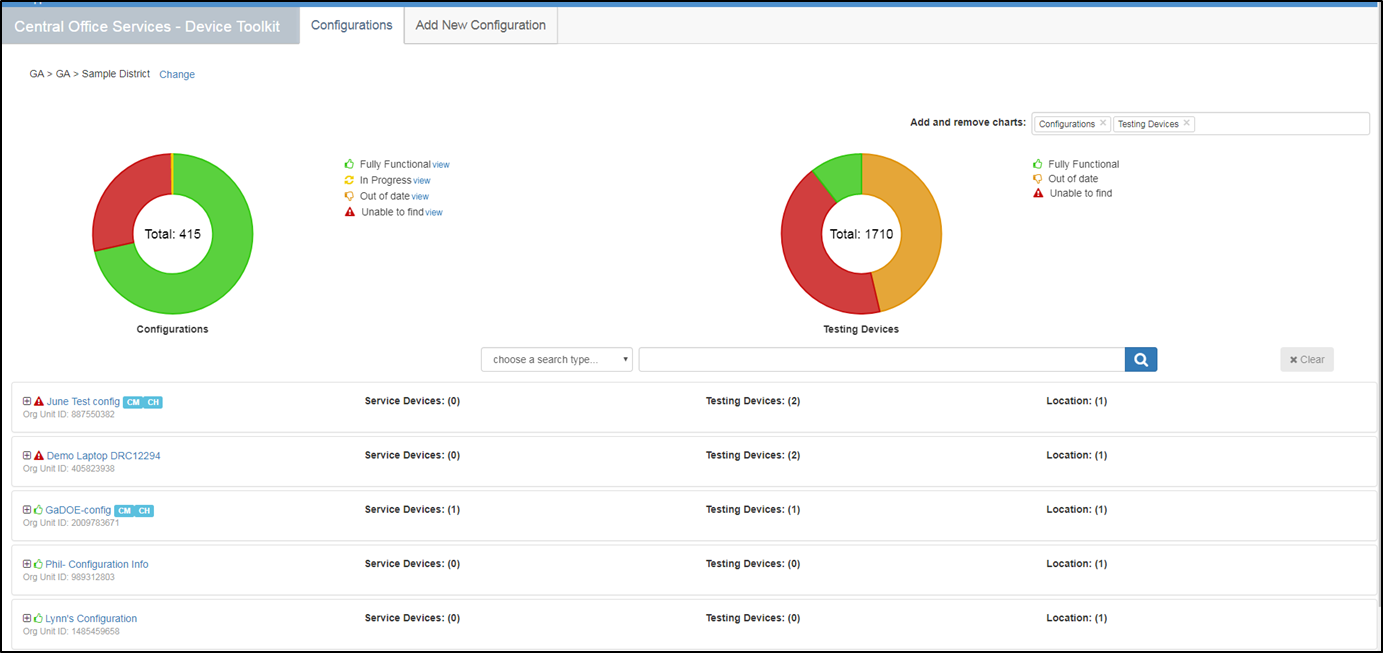 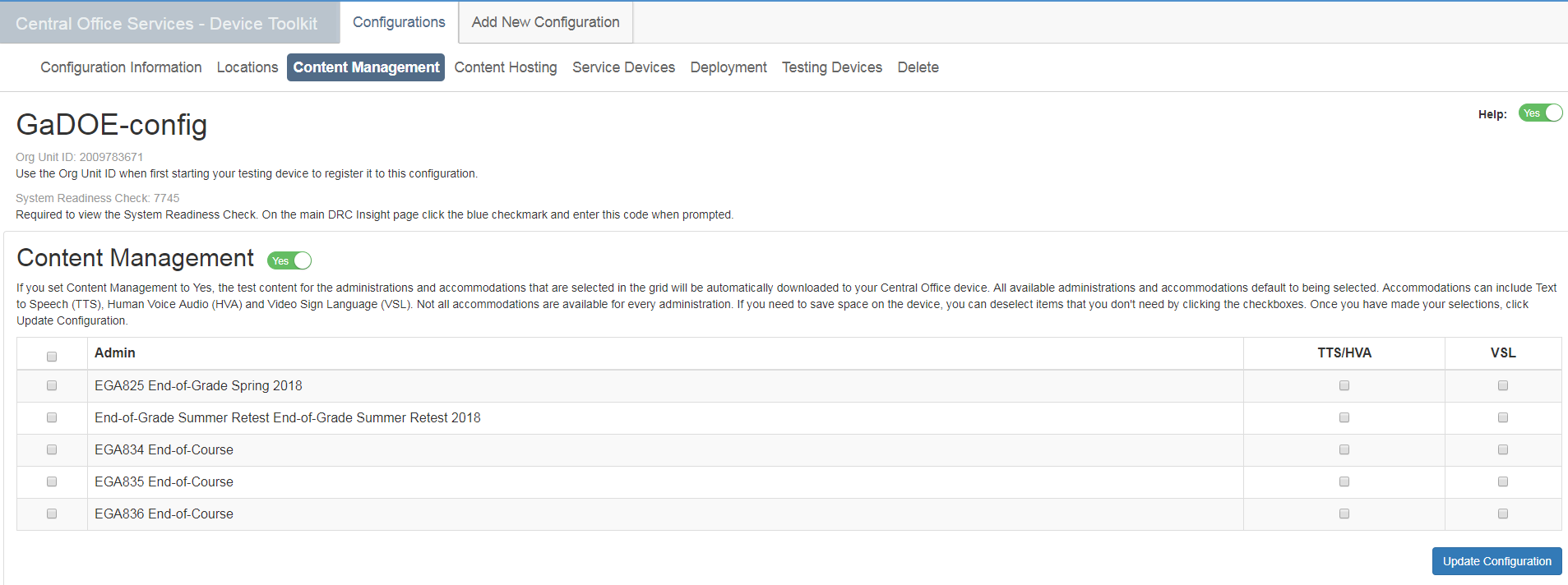 11/6/2018
43
COS Service Device
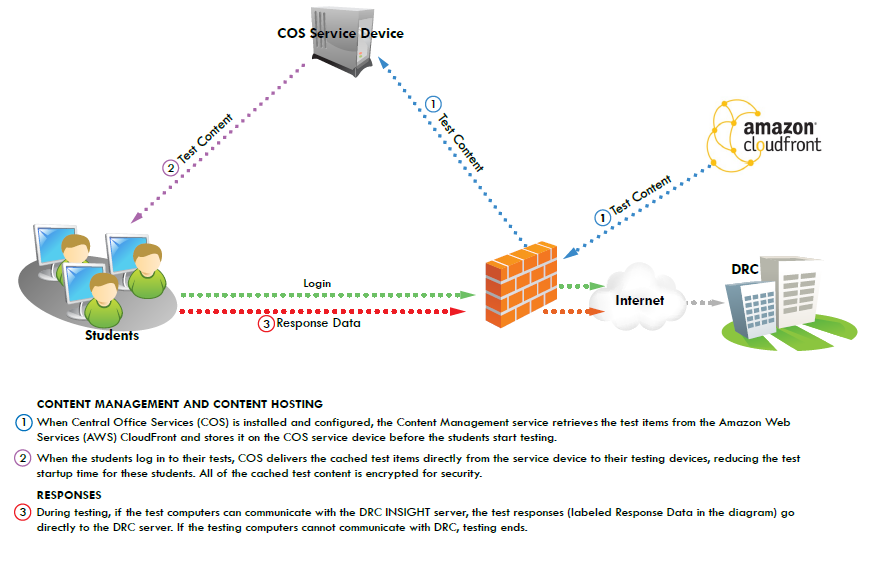 11/6/2018
44
Technology
11/6/2018
45
Testing and the Hardware Puzzle
Labs
Peripherals
Laptops
Servers
One-to-One
Tablets
11/6/2018
46
Testing and the Hardware Puzzle
Laptops
Labs
Peripherals
Tablets
One-to-One
Servers
11/6/2018
47
Testing Environment – Setup
Space and/or dividers between computers
Cover instructional materials
INSIGHT software on devices
Enough power to testing devices
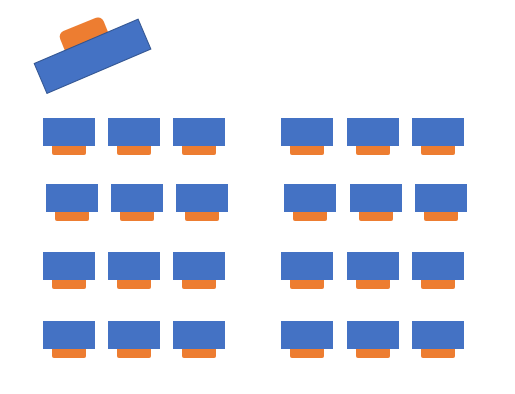 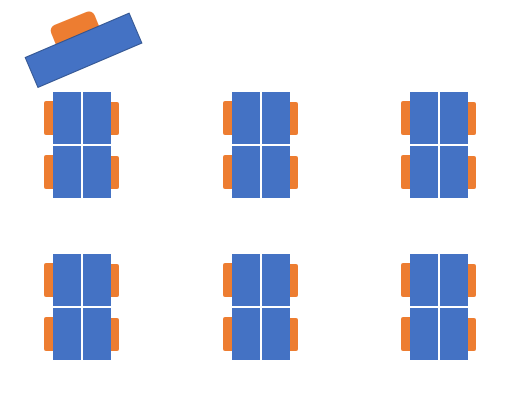 [Speaker Notes: Each testing setup is unique so make sure to preview your test environment before test day. Test administrators should consider how desks, tables or computers are distributed and the proximity of students. Physical barriers limit distractions and discourage cheating.  Make sure all instructional materials are covered. If there is a question about whether materials should be covered, it is best to be safe and cover them. Make sure that INSIGHT is functioning on testing devices. You can check the system using the Secure Practice Test or Secure Practice Test with Response Transmission. Schools should have a plan to minimize background noise and for test monitors in the halls to manage any students. Make sure that there is a Do Not Disturb and No Electronic Devices Sign for the Door. You should also have a plan for gathering cell phones and other electronic devices so students do not use them during testing.]
Wireless Considerations
If the site is using wireless connectivity, complete a wireless site survey to assess sufficient wireless coverage in testing areas. The areas to review in this survey include:
Device Density
Radio Frequency Interference
Connection Consistency
2.4 GHz vs. 5 GHz Bands
11/6/2018
49
Network Considerations
Connection and bandwidth requirements are greatest at the beginning of the test .
Are the firewall and filters on the computer network configured correctly?
Verify that there is available capacity for the number of students taking the test at the same time. 
Take into account competing network bandwidth.
Estimated available bandwidth needed from testing client to COS Service Device
Up to 450 Concurrent Testers: 200 Mb
Up to 900 Concurrent Testers: 400 Mb
Over 900 Concurrent Testers: 800 Mb
Consider using traffic shaping to give DRC INSIGHT testing traffic priority over other network traffic
11/6/2018
50
Administration
11/6/2018
51
Georgia Milestones Administration Windows
11/6/2018
52
Spring/Summer 2019 Testing Overlap
Spring 2019 GAA 2.0
Spring 2019 EOG
Summer Retest 2019 EOG
Spring 2019 EOC
Nov 7
Summer 2019 EOC
Dec 20
February
March
April
May
June
July
August
2019
2019
Spring 2019 GAA 2.0
March 25 – May 3, 2019
Today
6 days
Spring 2019 EOG
April 8 – May 17, 2019
18 days
Spring 2019 EOC
April 22 – May 31, 2019
24 days
Summer Retest 2019 EOG
May 13 – July 19, 2019
16 days
Summer 2019 EOC
June 17 – July 19, 2019
25 days
11/6/2018
53
Monitoring Online Test Sessions
11/6/2018
54
COS Monitoring During Testing
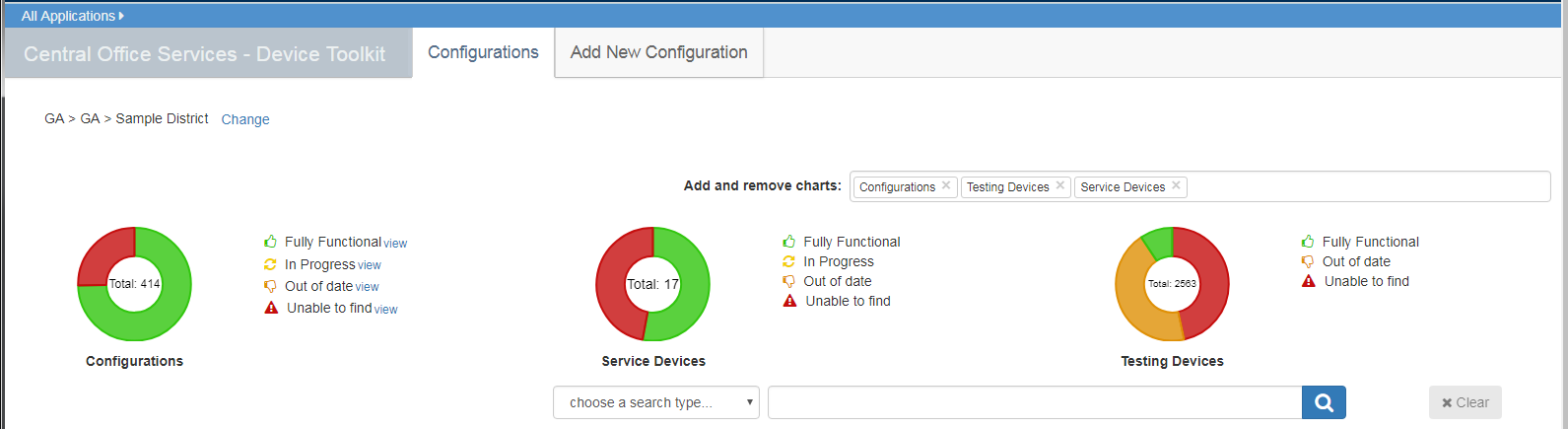 11/6/2018
55
COS Monitoring During Testing
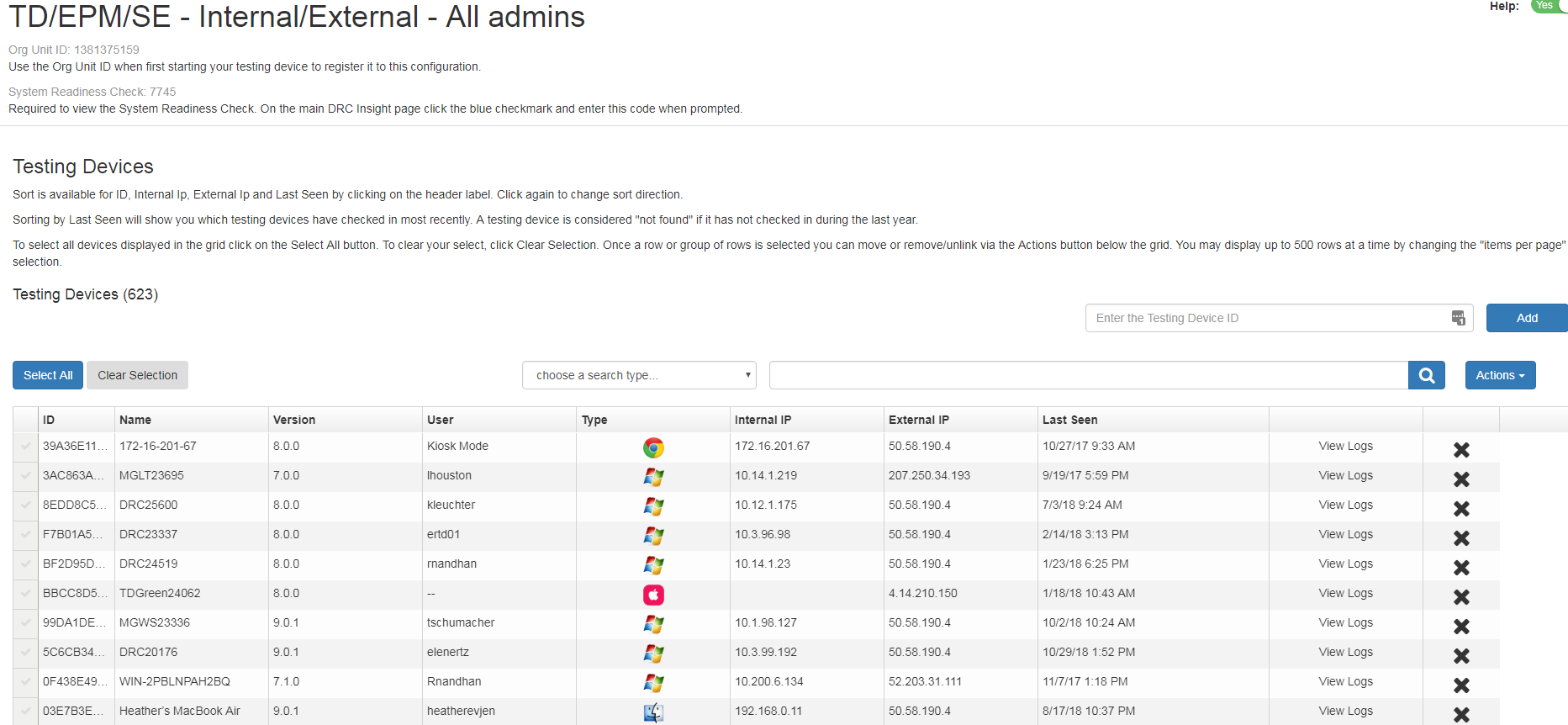 11/6/2018
56
Technology-Related Webinars
11/6/2018
57
Thank you!
Helpful Documents
Central Office Services (COS) – Device Toolkit Transition Guide
DRC INSIGHT System Requirements
Technology User Guide (Volumes I-V)
All found on eDIRECT: https://ga.drcedirect.com under General Information/Documents/Manuals
DRC Georgia Customer Care
Hours of Operation: 7 am – 8 pm ET
Phone: (866) 282-2249
Email: gahelpdesk@datarecognitioncorp.com
11/6/2018
58